KENTUCKY HORSE RACING AND GAMING CORPORATION
August 21, 2024
SB299 IMPLEMENTATION
July 1: Kentucky Horse Racing & Gaming Corporation (KHRGC) was formed.
KHRGC entered into Memorandum of Agreements (MOAs) with cabinets in the executive branch.
KHRGC adopted policies
Established a Transition Committee
Established a Hiring and Compensation Committee
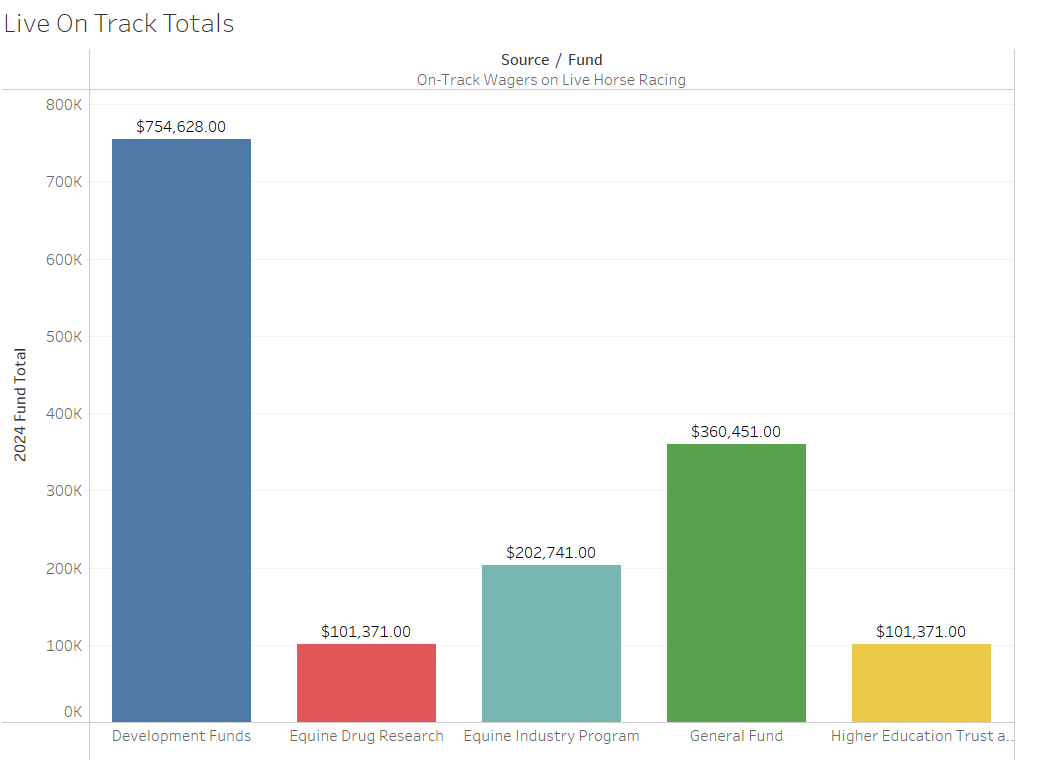 OVERVIEW OF THE PARI-MUTUEL TAX
OVERVIEW OF THE PARI-MUTUEL TAX
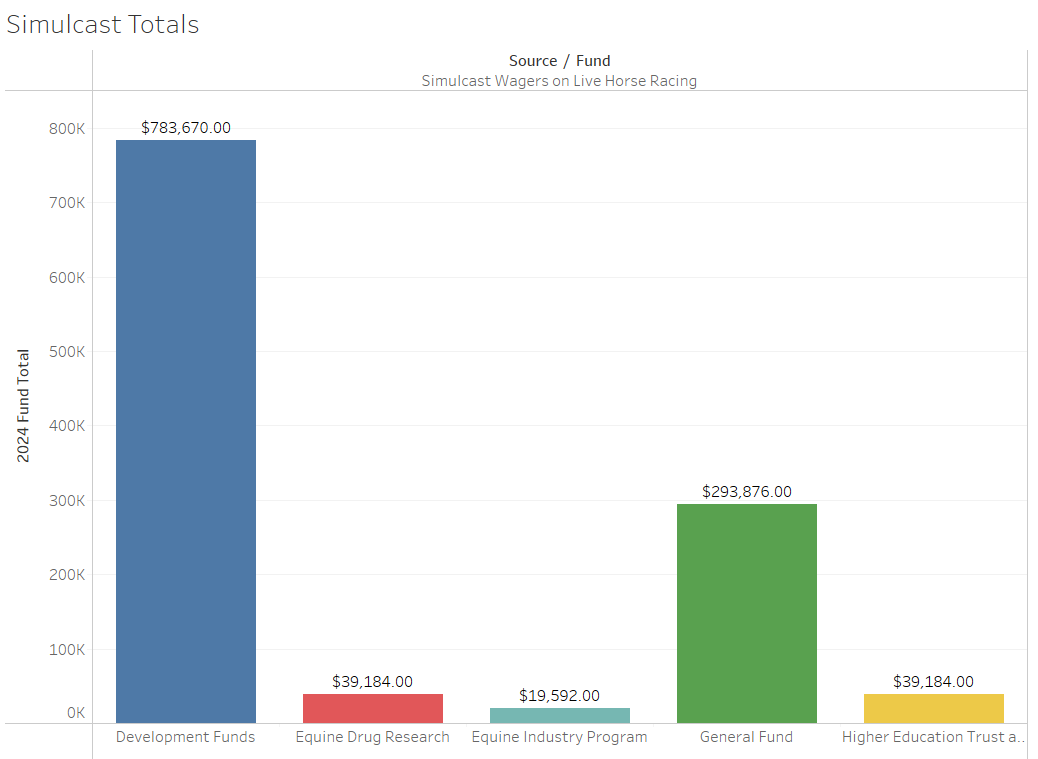 OVERVIEW OF THE PARI-MUTUEL TAX
Totals from each source:
Development Funds: $78,457,691
Equine Drug Research: $460,555
Equine Industry Programs: $222,333
General Fund: $66,671,169
Higher Education: $460,555
UPDATE ON SPORTS WAGERING TAXES AND FEES
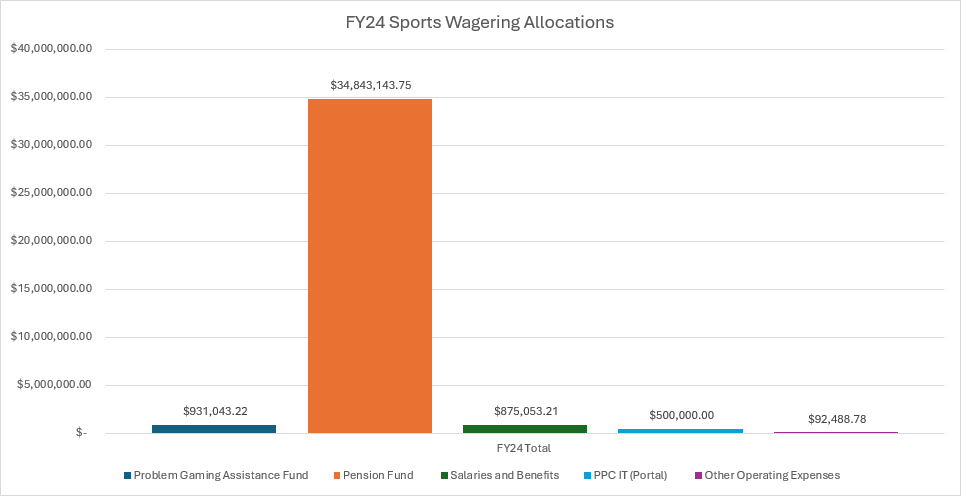